Towards Formula SAEDriver/Vehicle Optimization
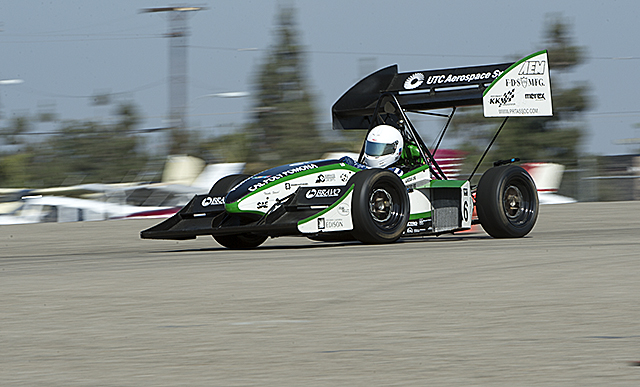 Salvador Jimenez, Austin Luchsinger
Formula SAE
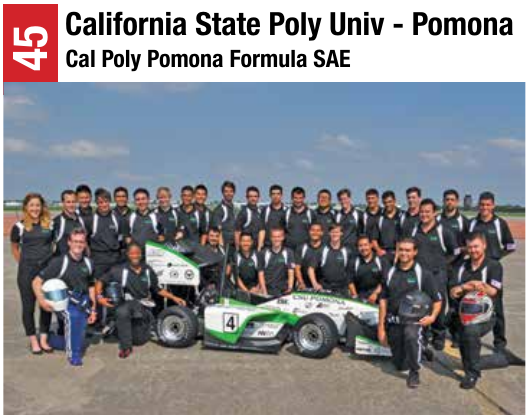 Formula SAE is an international automotive competition where students design, build, and compete in a Formula-style race car.
[Speaker Notes: SAE = Society of Automotive Engineers]
Formula SAE
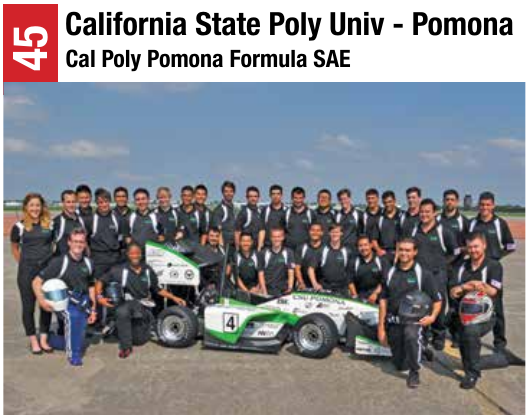 Formula SAE is an international automotive competition where students design, build, and compete in a Formula-style race car.

California State Polytechnic University, Pomona competes in Formula SAE competitions every year.
[Speaker Notes: SAE = Society of Automotive Engineers]
Formula SAE
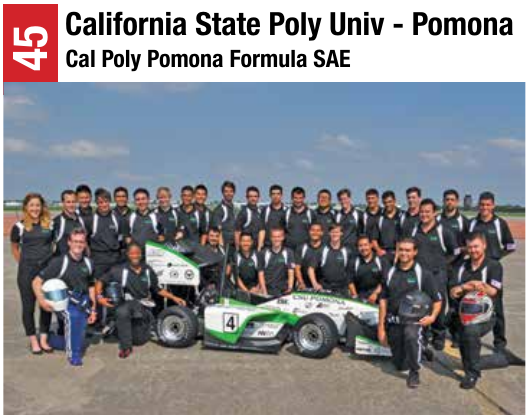 Formula SAE is an international automotive competition where students design, build, and compete in a Formula-style race car.

California State Polytechnic University, Pomona competes in Formula SAE competitions every year.They have recently started collecting vehicle performance data from their competitions.
[Speaker Notes: SAE = Society of Automotive Engineers]
Formula SAE
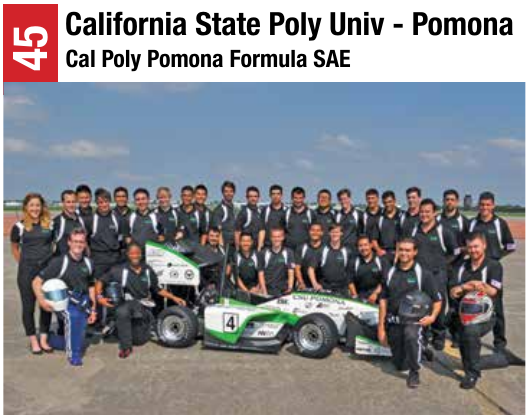 Formula SAE is an international automotive competition where students design, build, and compete in a Formula-style race car.

California State Polytechnic University, Pomona competes in Formula SAE competitions every year.They have recently started collecting vehicle performance data from their competitions.

One of their members reached out to us, asking if we can extract some useful information from this data.
[Speaker Notes: SAE = Society of Automotive Engineers]
Formula SAE
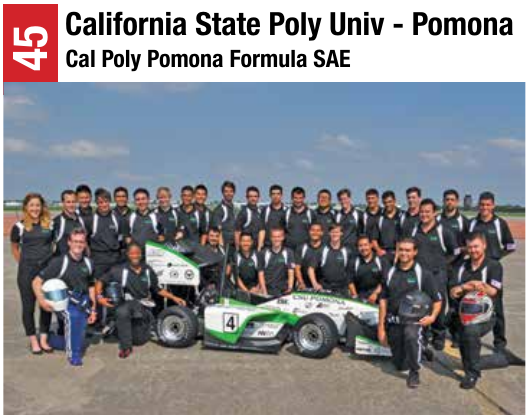 Formula SAE is an international automotive competition where students design, build, and compete in a Formula-style race car.

California State Polytechnic University, Pomona competes in Formula SAE competitions every year.They have recently started collecting vehicle performance data from their competitions.

One of their members reached out to us, asking if we can extract some useful information from this data.
[Speaker Notes: SAE = Society of Automotive Engineers]
Current ML Applications in F1
Formula 1 has always been a very data-driven sport.

As of July 2018, Formula 1 began integrating its infrastructure with Amazon Web Services.

https://aws.amazon.com/solutions/case-studies/formula-one/After this shift, ML applications have piqued the interest of the Formula 1 franchise.

Nothing like this is present in collegiate Formula SAE.
Formula SAE Lincoln 2016 Endurance Event
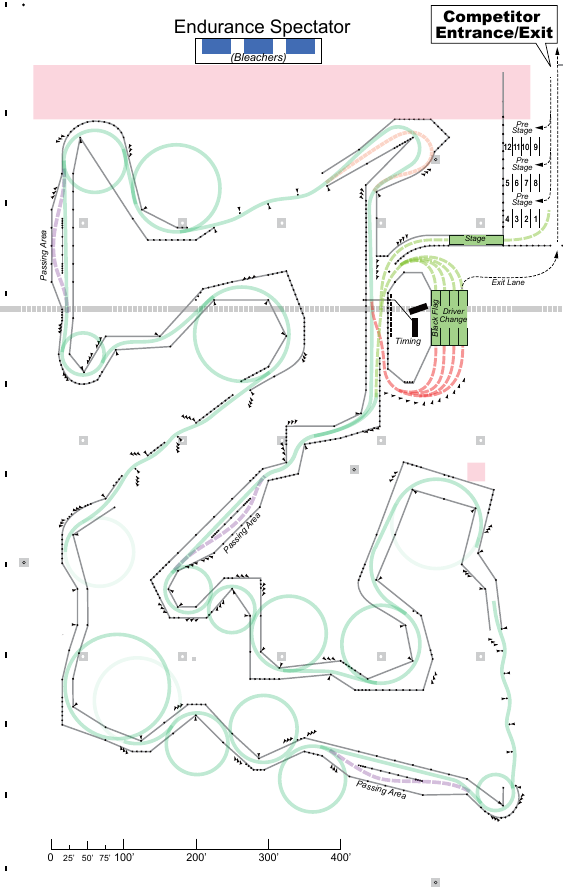 Endurance Event

Teams must complete 15 laps for a total of ~37500m.

They get 1 pit stop and driver change.
Sensors
engine
exhaust
throttle
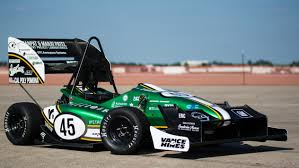 Cal Poly Performance

Out of 29 competitors, Cal Poly placed 3rd overall.

Of the teams who completed the Endurance event, Cal Poly had the 3nd fastest completion time.
tires
brakes
accelerometer
Endurance Data
Sensors
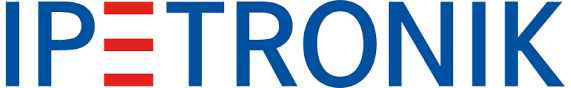 engine
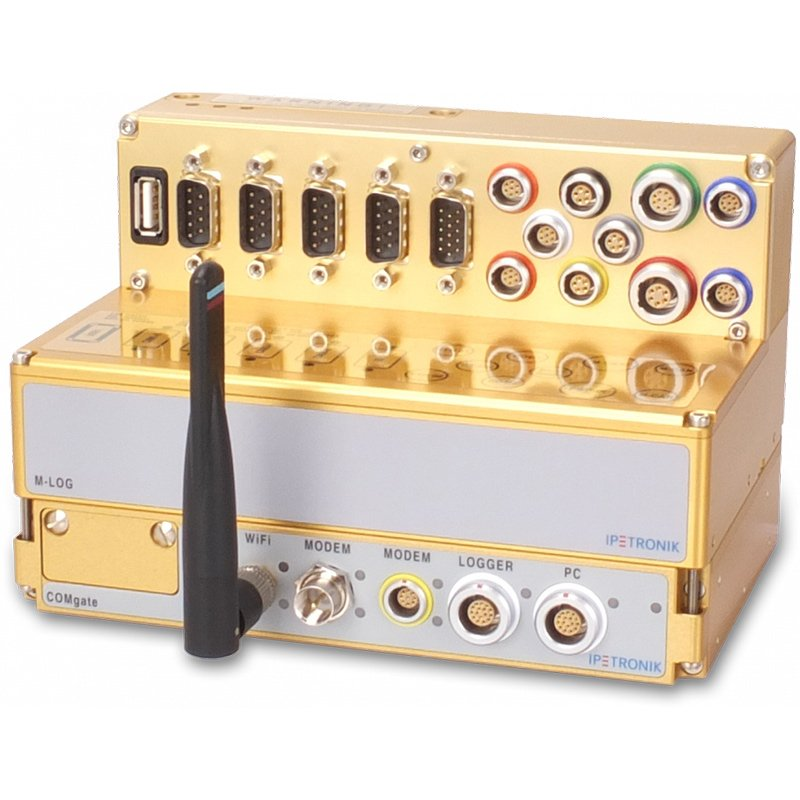 exhaust
throttle
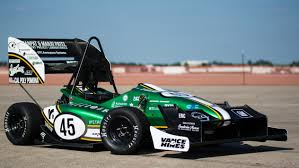 tires
brakes
https://www.ipetronik.com/ipemotion-rt-481.html
accelerometer
Endurance Data
throttle
Cal Poly’s Request

Cal Poly Pomona asked if we could determine the impact of throttle, brake, and lateral acceleration on lap time.
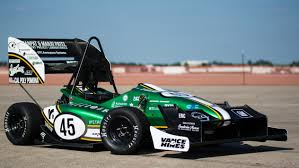 brakes
accelerometer
Endurance Data
Throttle
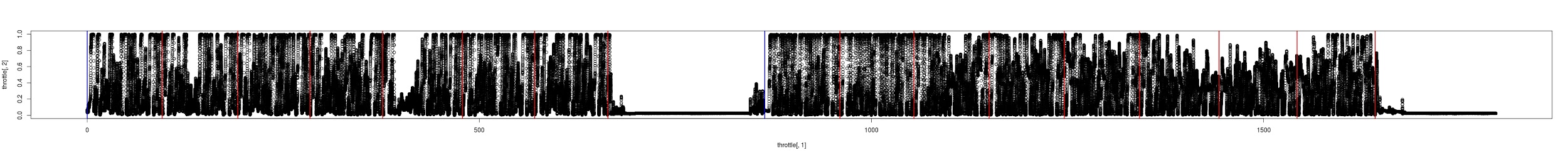 Brake
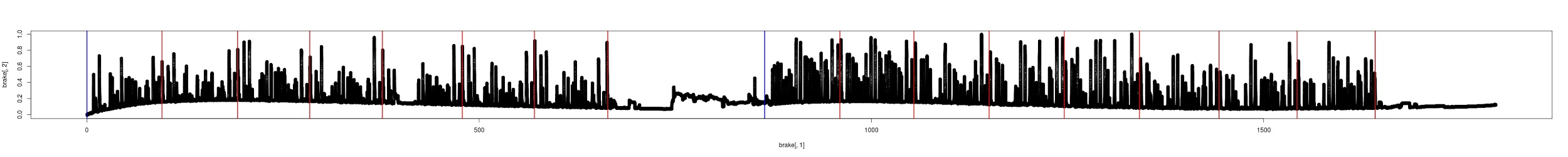 Lateral Acceleration
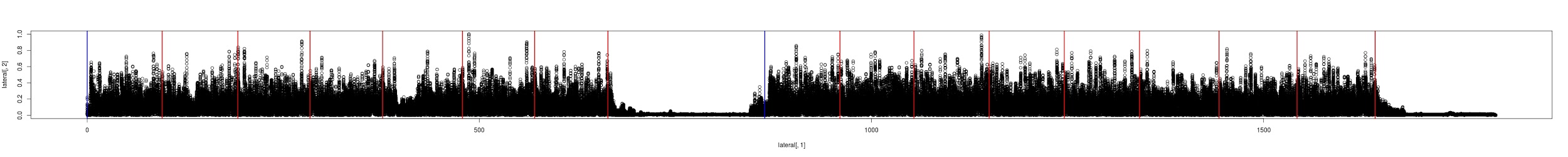 Endurance Data
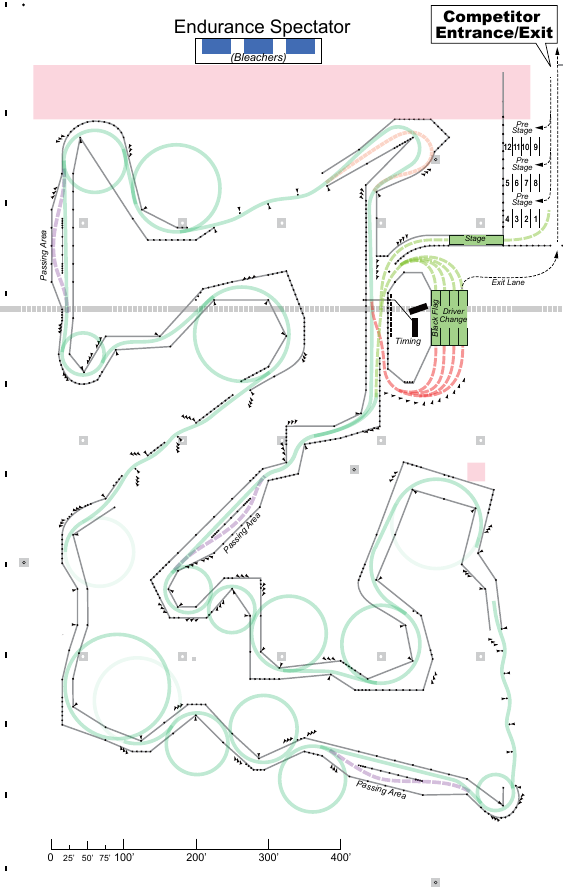 GPS Coordinates
Track Positions
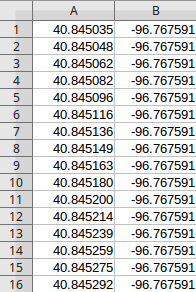 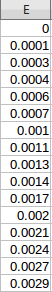 p1
p2p3
p4.
.
.
pi
.
.
.
pn
Objective
We want to learn the relationship between track segments and throttle, brake, and lateral acceleration.
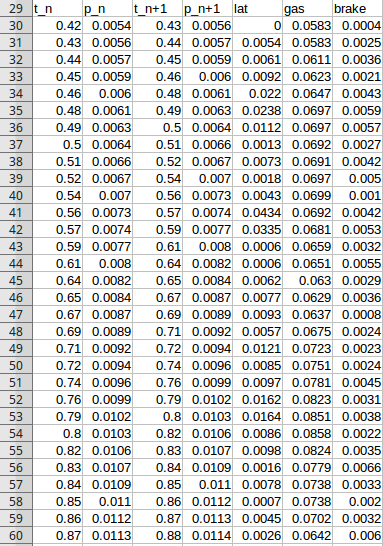 tn
tn+1
pn
pn+1
gn?
ln?
bn?
Machine Learning Algorithms
Linear Regression
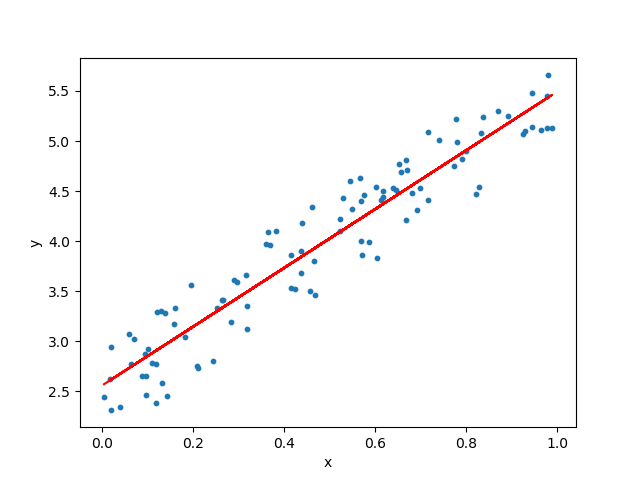 Machine Learning Algorithms
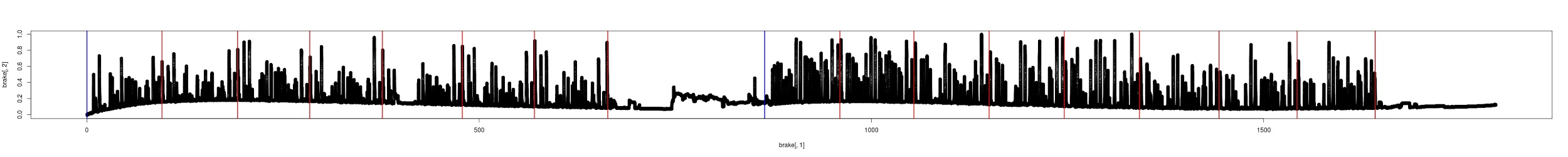 Linear Regression
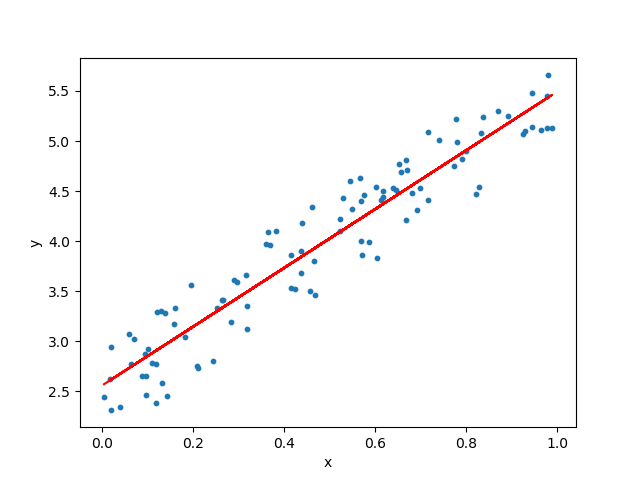 [Speaker Notes: Linear Regression doesn’t work because there is a non-linear relation between the independent variables and the dependent variable.]
Machine Learning Algorithms
Linear Regression
Polynomial Regression
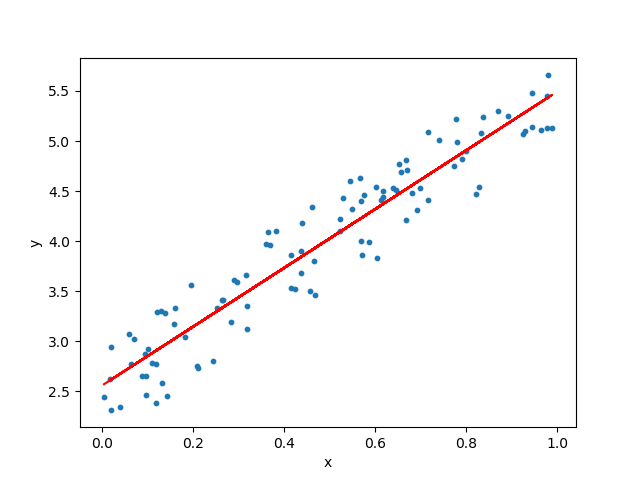 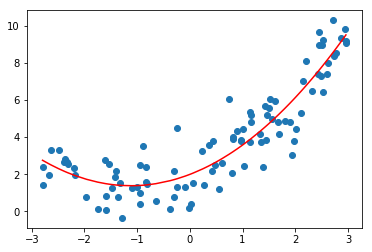 Machine Learning Algorithms
Linear Regression
Polynomial Regression
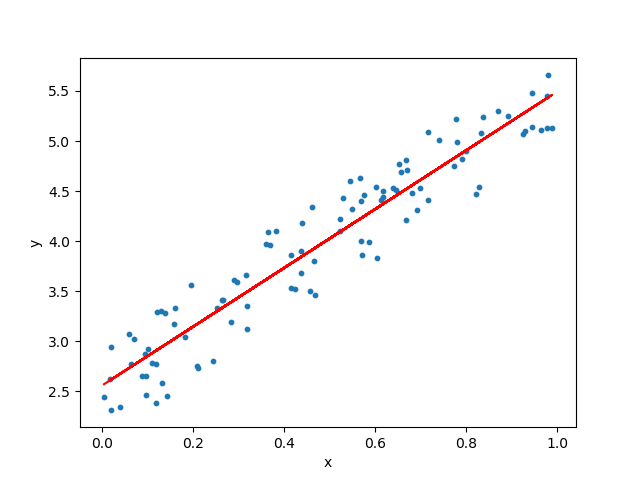 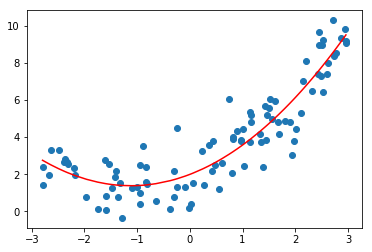 [Speaker Notes: Polynomial Regression requires knowledge of the relation between feature variables.]
Machine Learning Algorithms
Neural Network
Linear Regression
Polynomial Regression
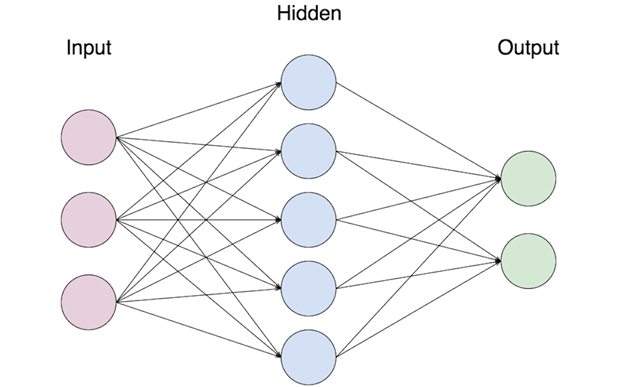 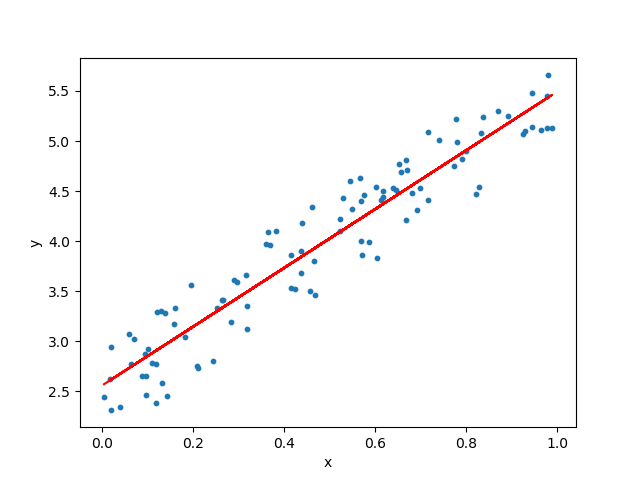 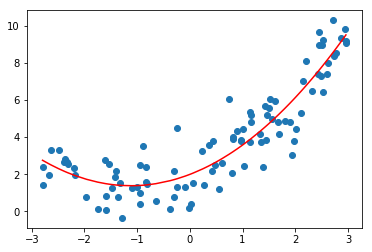 [Speaker Notes: We chose to use a Neural Network because, with hidden layers, they are ale to learn non-linear relations without prior knowledge.]
Machine Learning Algorithms
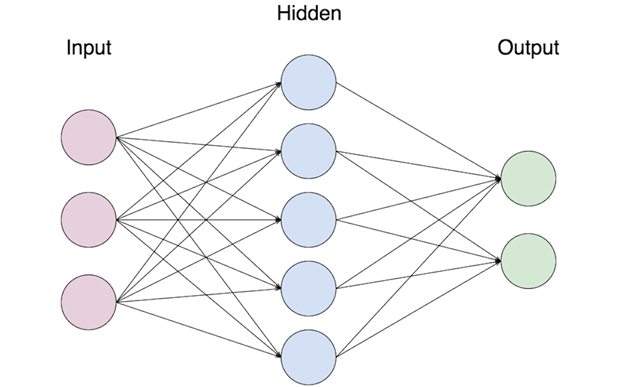 Neural Network
Feed-Forward
Multi-layer perceptron
[Speaker Notes: We chose to use a Neural Network because, with hidden layers, they are ale to learn non-linear relations without prior knowledge.]
Our Neural Network Architecture
Inputs
Outputs
pn
gn
tn
bn
pn+1
ln
tn+1
Software Implementation
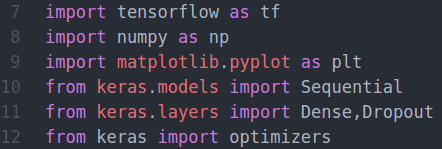 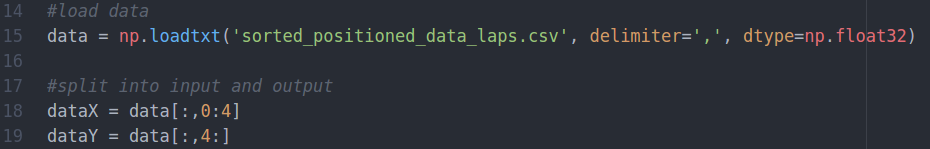 Software Implementation
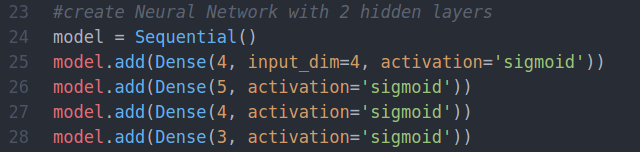 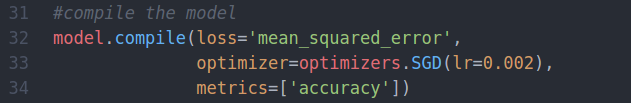 Software Implementation
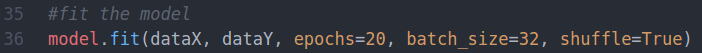 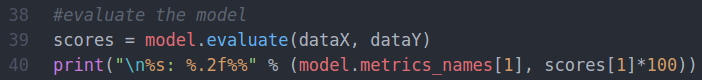 Results
Loss = .0582
Accuracy = .6921
Results
Loss = .0582
Accuracy = .6921
Not too great.
Results
Could not get higher than 69%
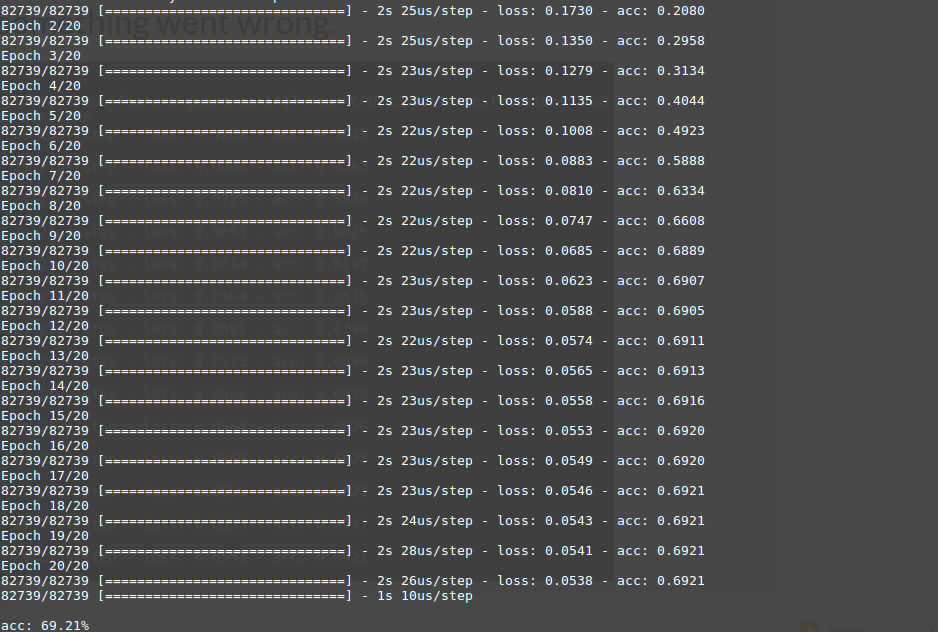 Another Approach
Inputs
pn
Outputs
pn+1
gn
tn+1
bn
ln
tn
Results
Loss = .2727
Accuracy = 0
This was worse...
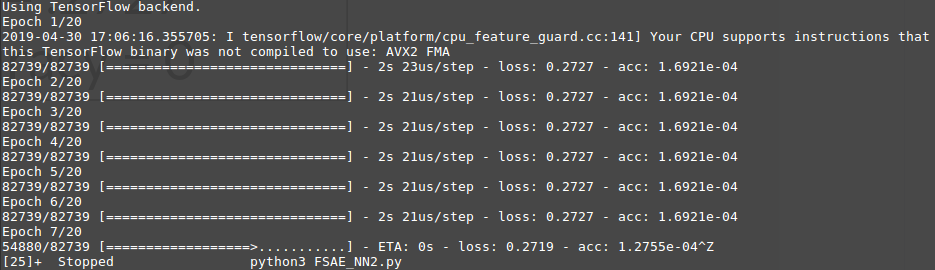 Future Work
Time-Series Analysis/Prediction

At first, this seemed like it wouldn’t work because the time intervals are not fixed.However, since we created fixed points on the track, we may be able to use those in a modified time-series analysis.

Possibly use an LSTM?
Thank you!